Фестиваль патриотической песни «Россия начинается с тебя!»
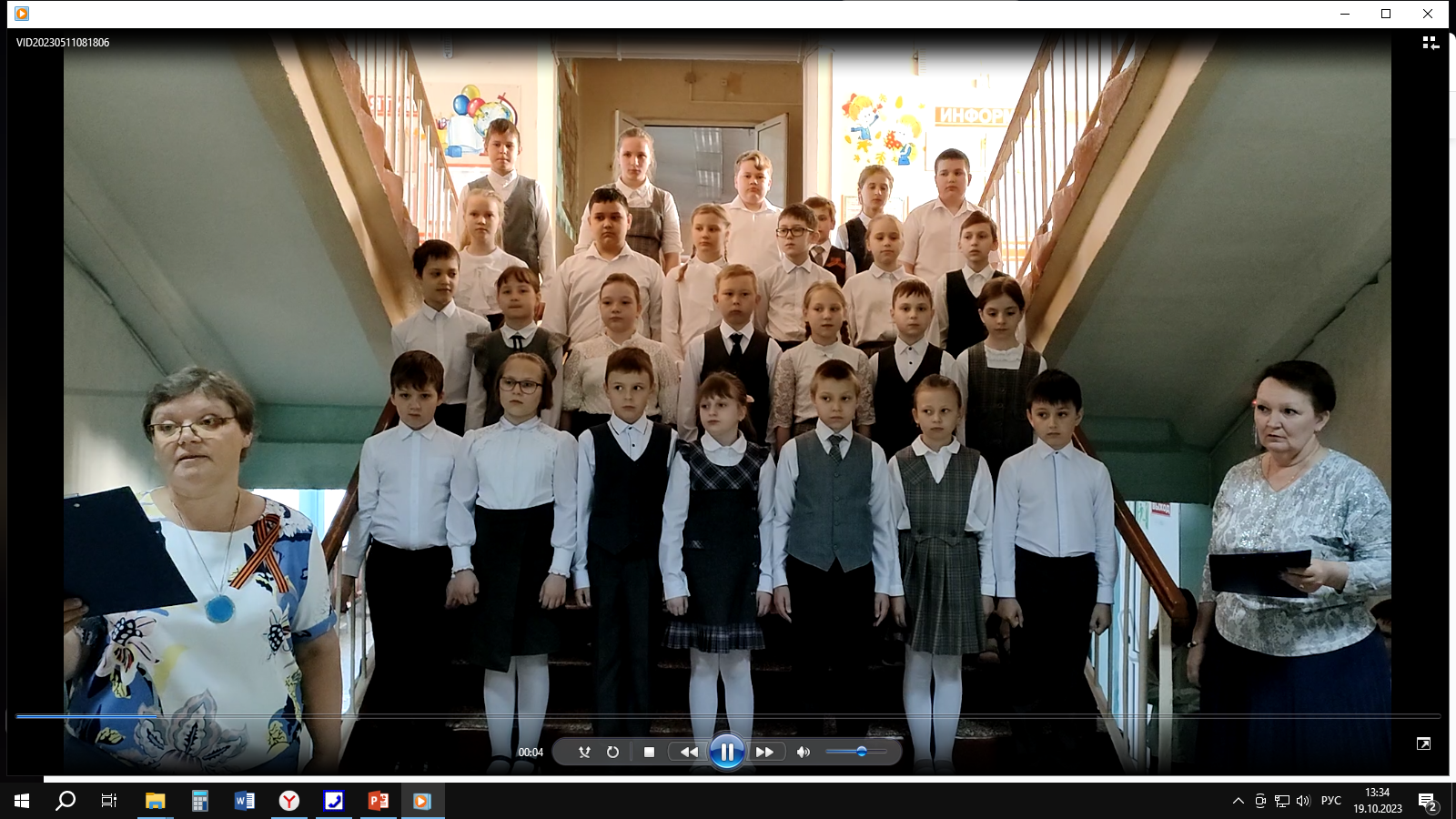 Цель фестиваля
формирование и развитие в подрастающем поколении духовно-нравственных и патриотических ценностей, отражающих историческое и культурное наследие России
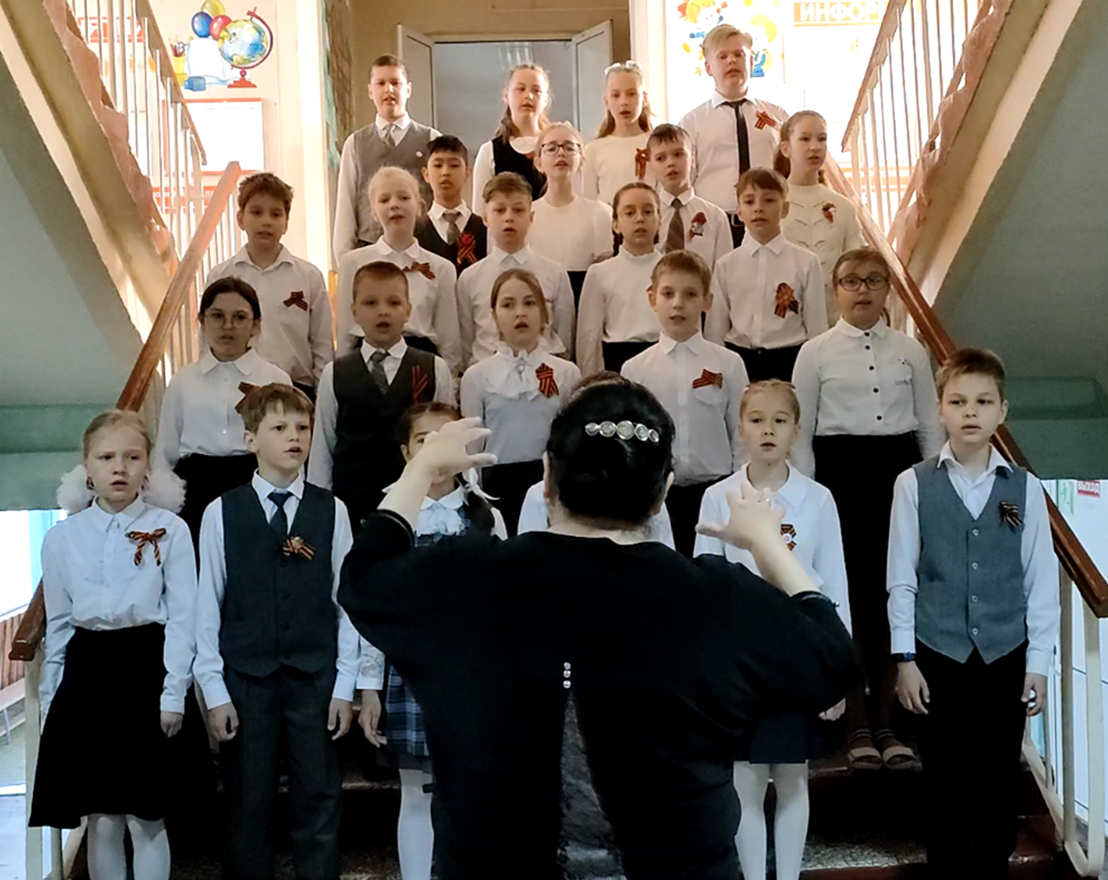 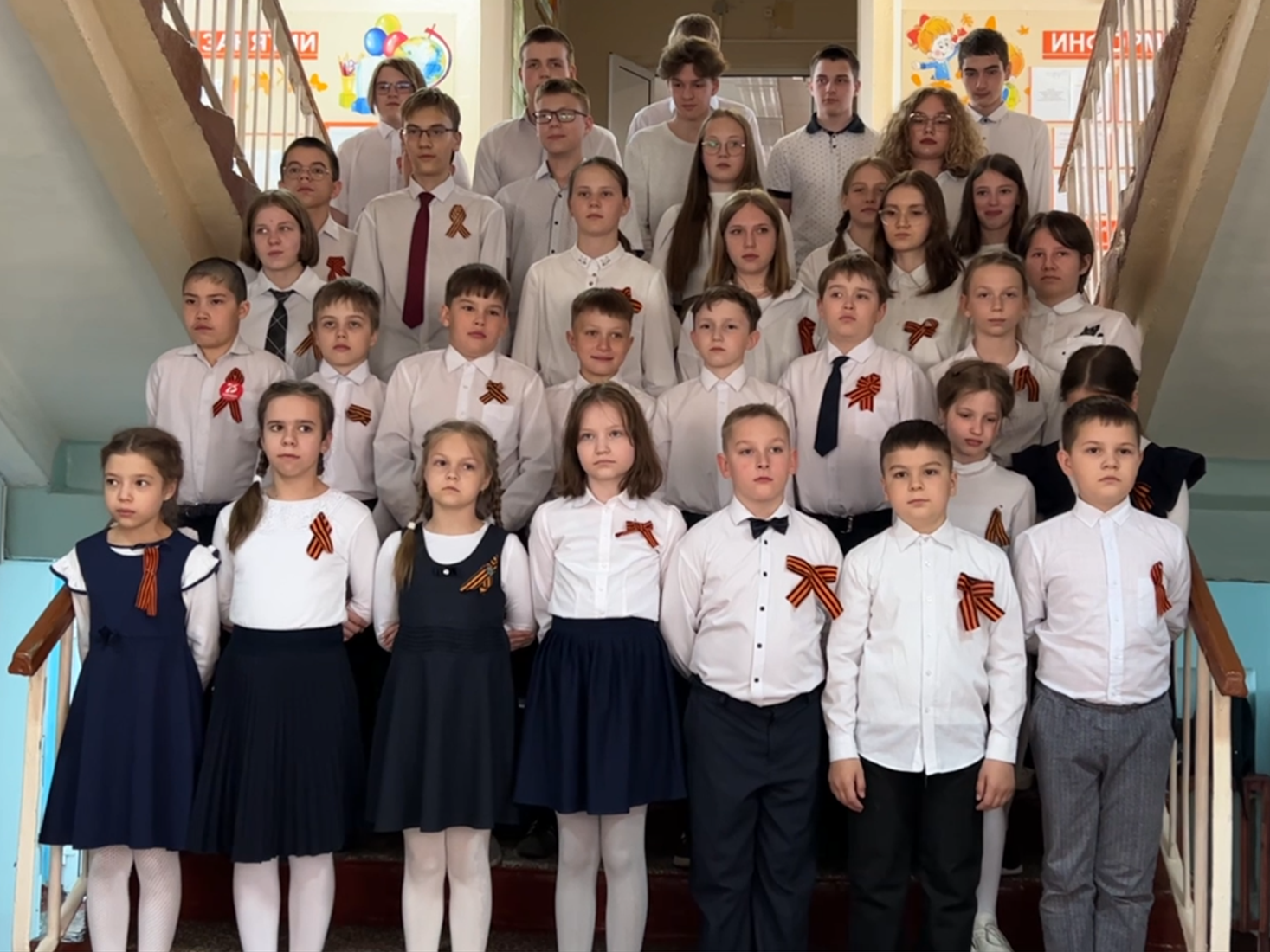 Задачи фестиваля
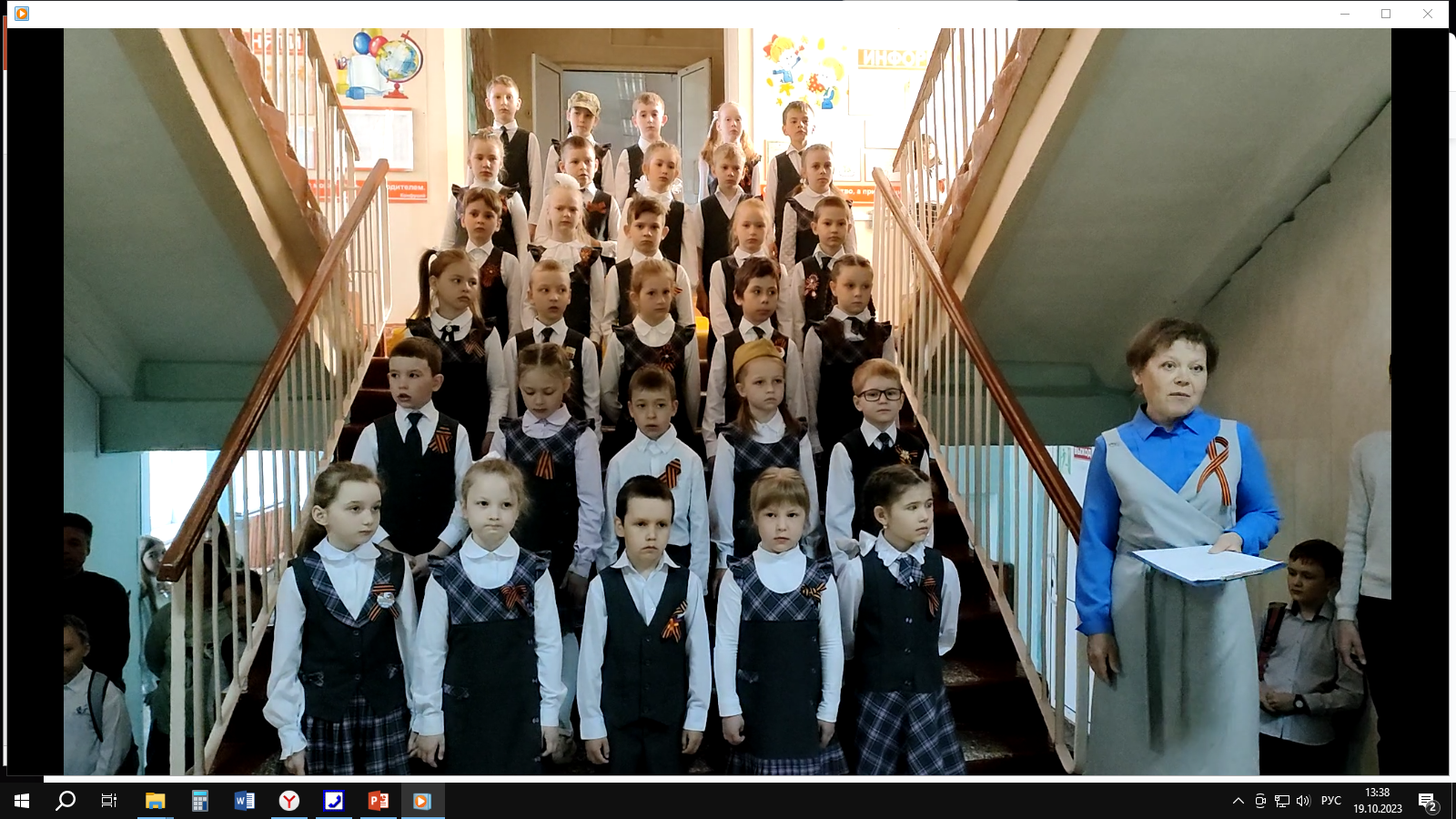 формирование знания об исторических фактах и явлениях
воспитание в детях чувства гордости за свой народ
уважение к ветеранам Великой Отечественной войны
Участники фестиваля
Обучающиеся школы, классные коллективы, педагоги
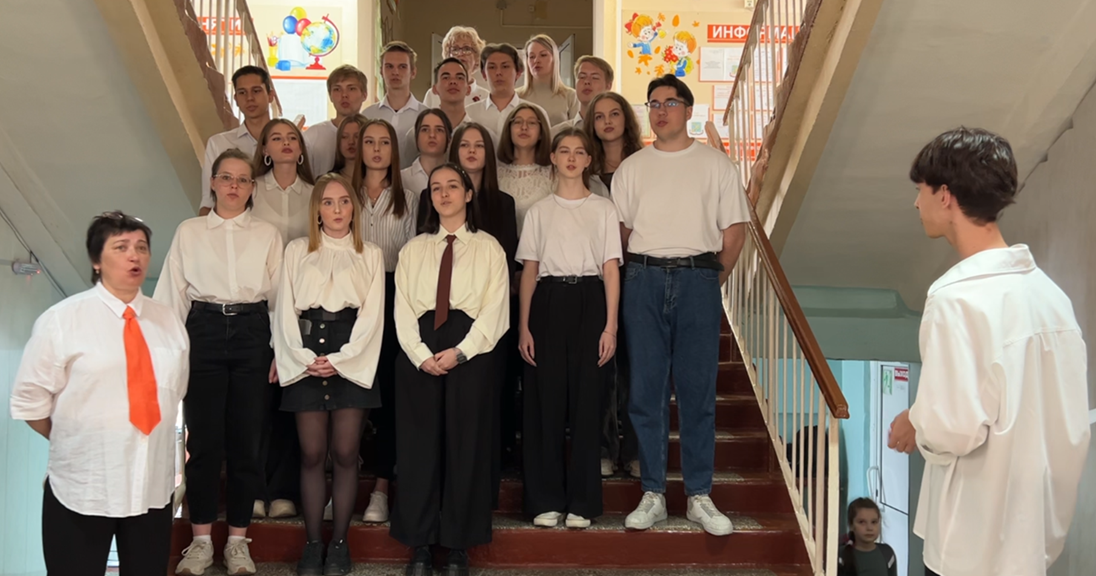 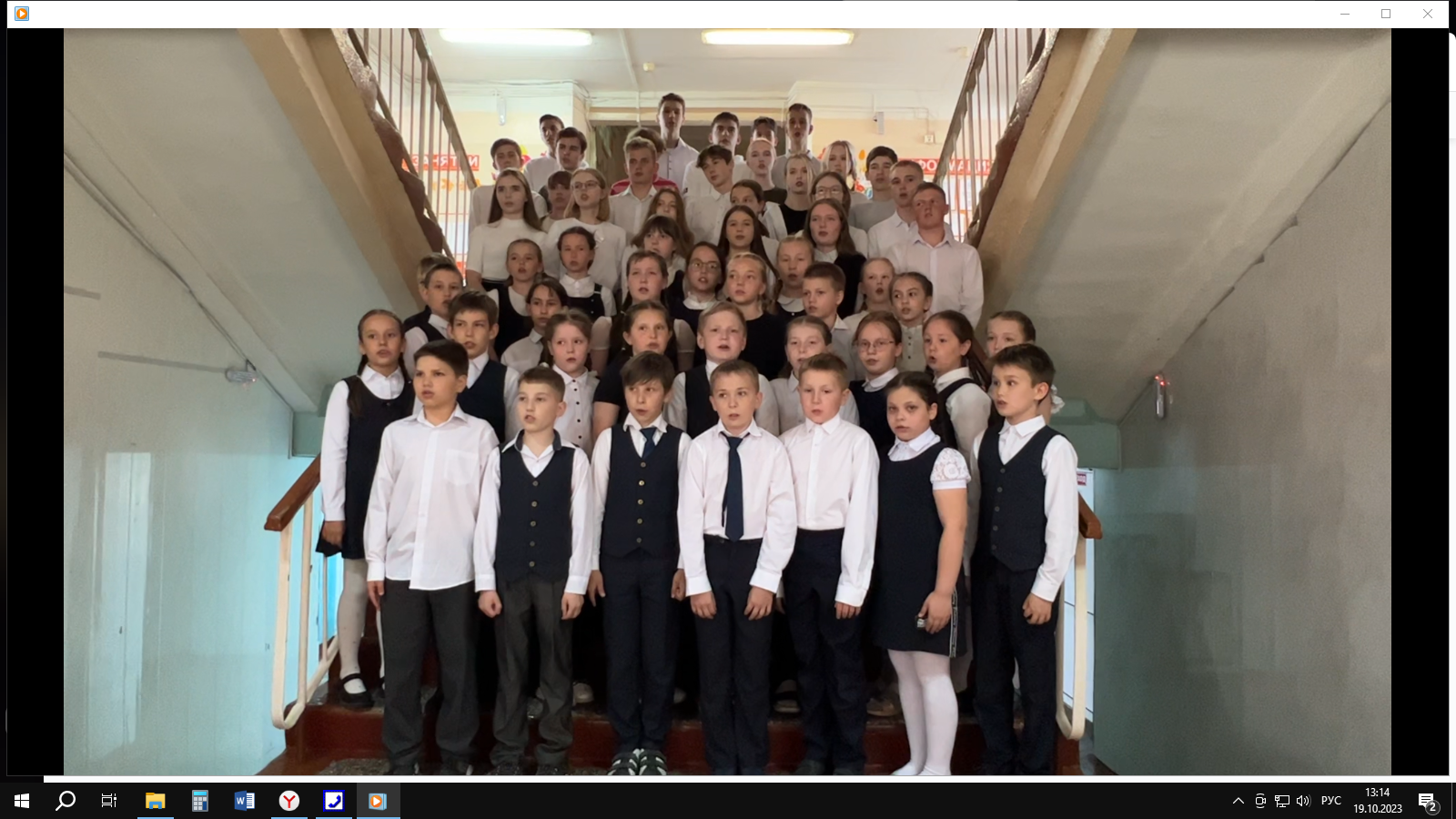 Фестиваль проводится ежегодно в преддверии Дня Победы
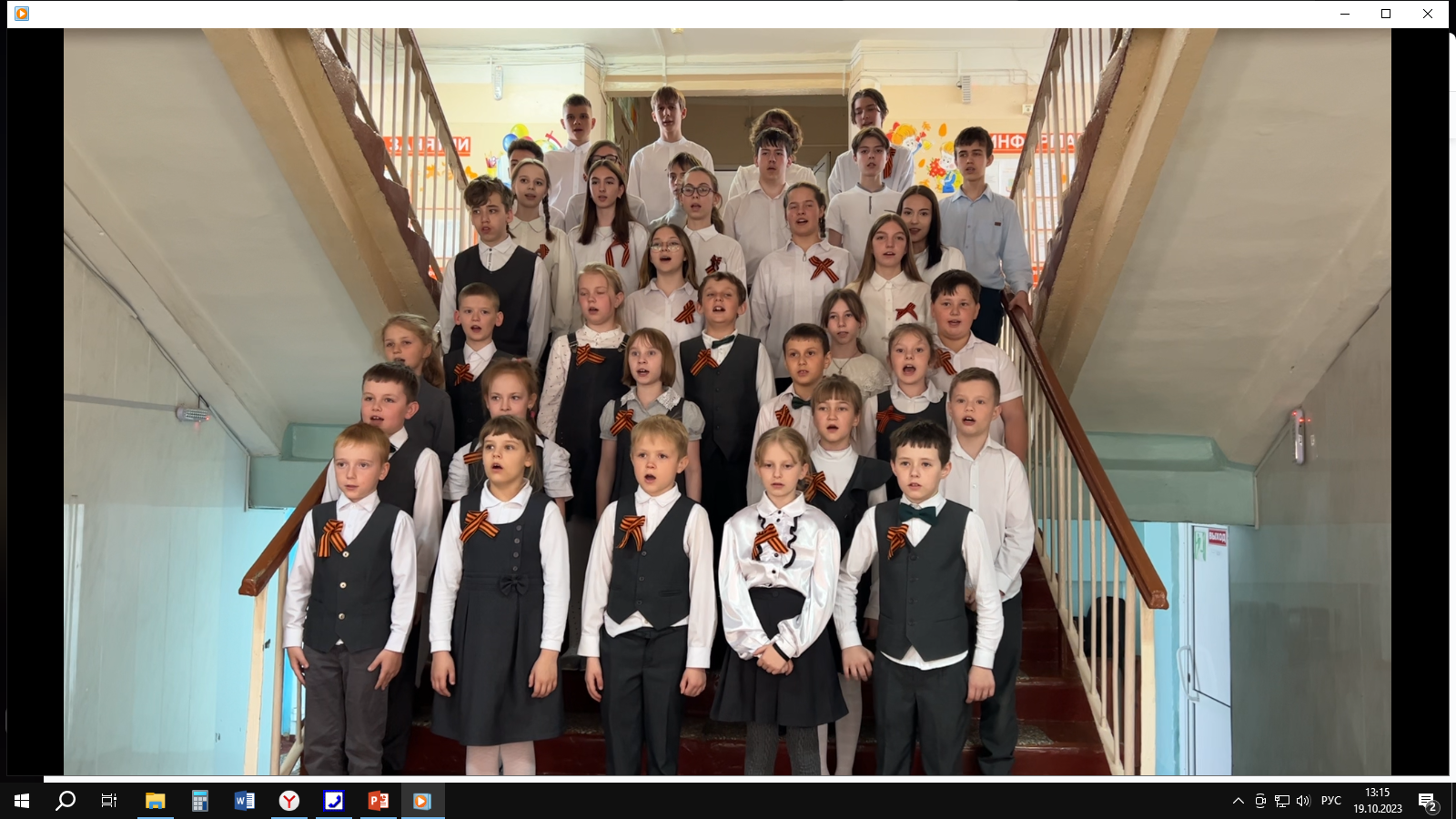 Номинации фестиваля
художественное слово
литературно-музыкальная композиция
песня
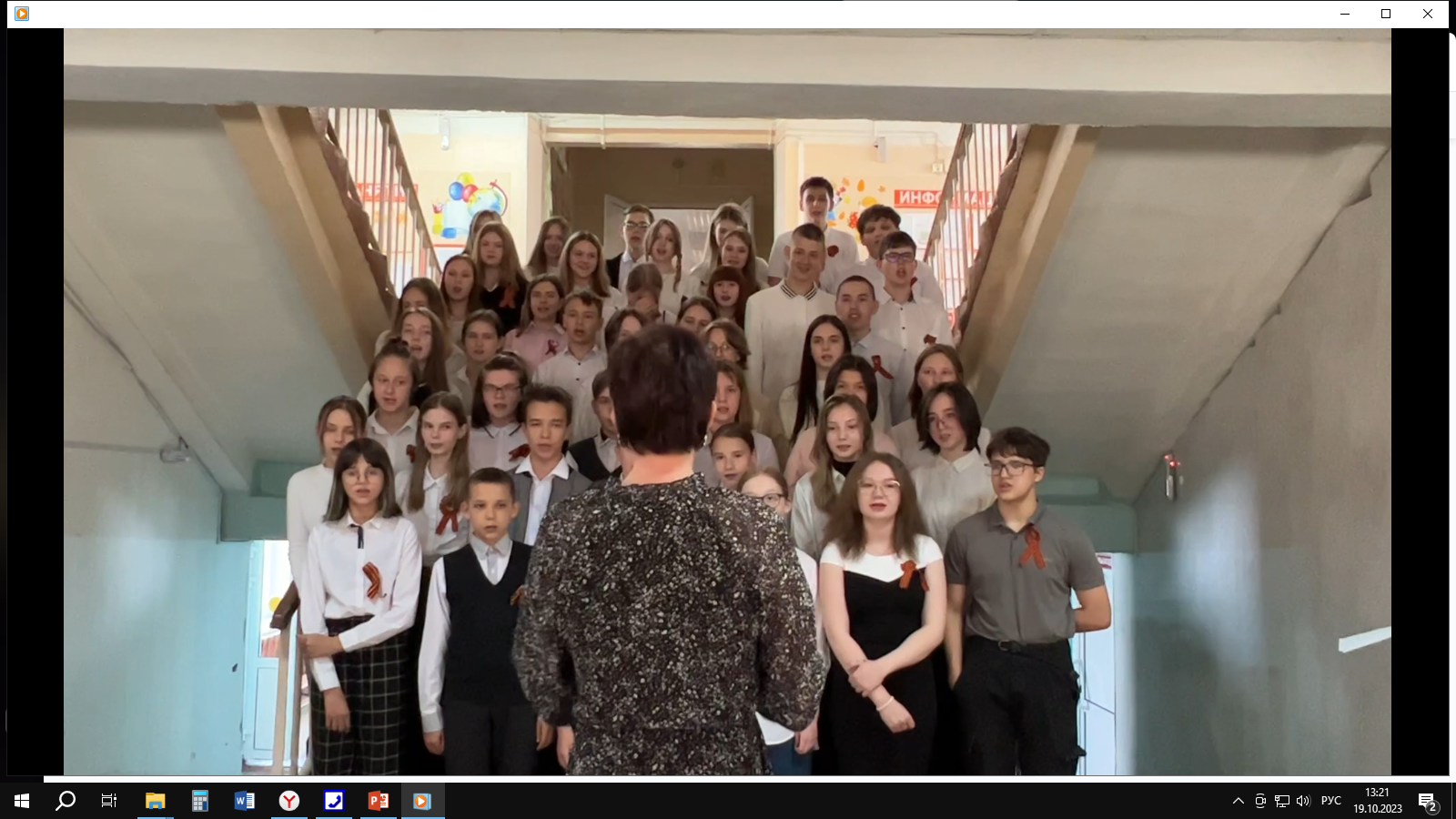 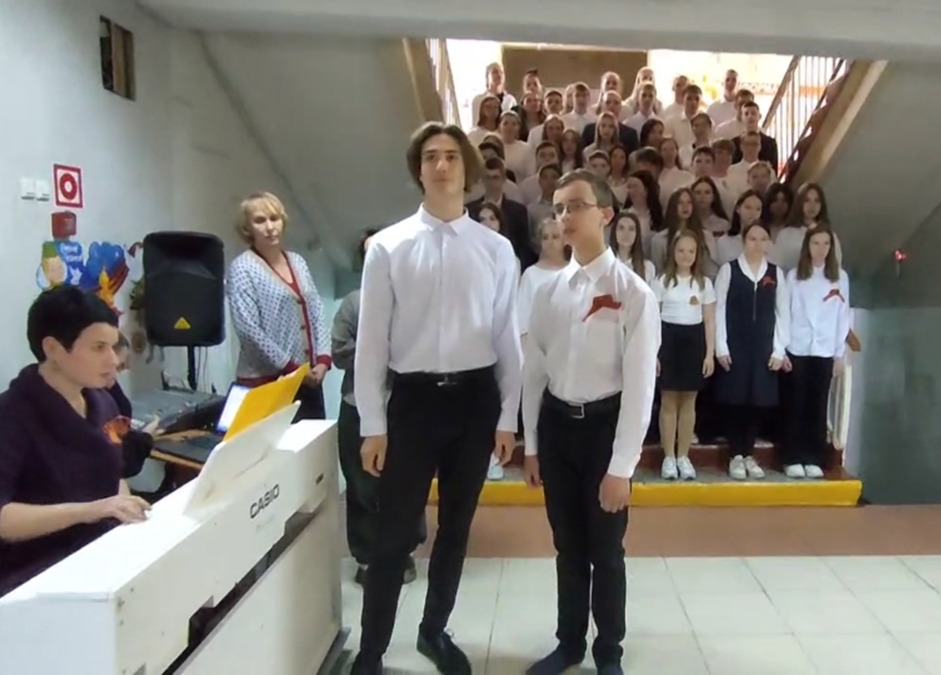 Тематика произведений
«Россия –жизнь моя»
 «Песня, опаленная войной»
 «Все, что было не со мной, помню»
 «Я не видел войны, я смотрел только фильм…»
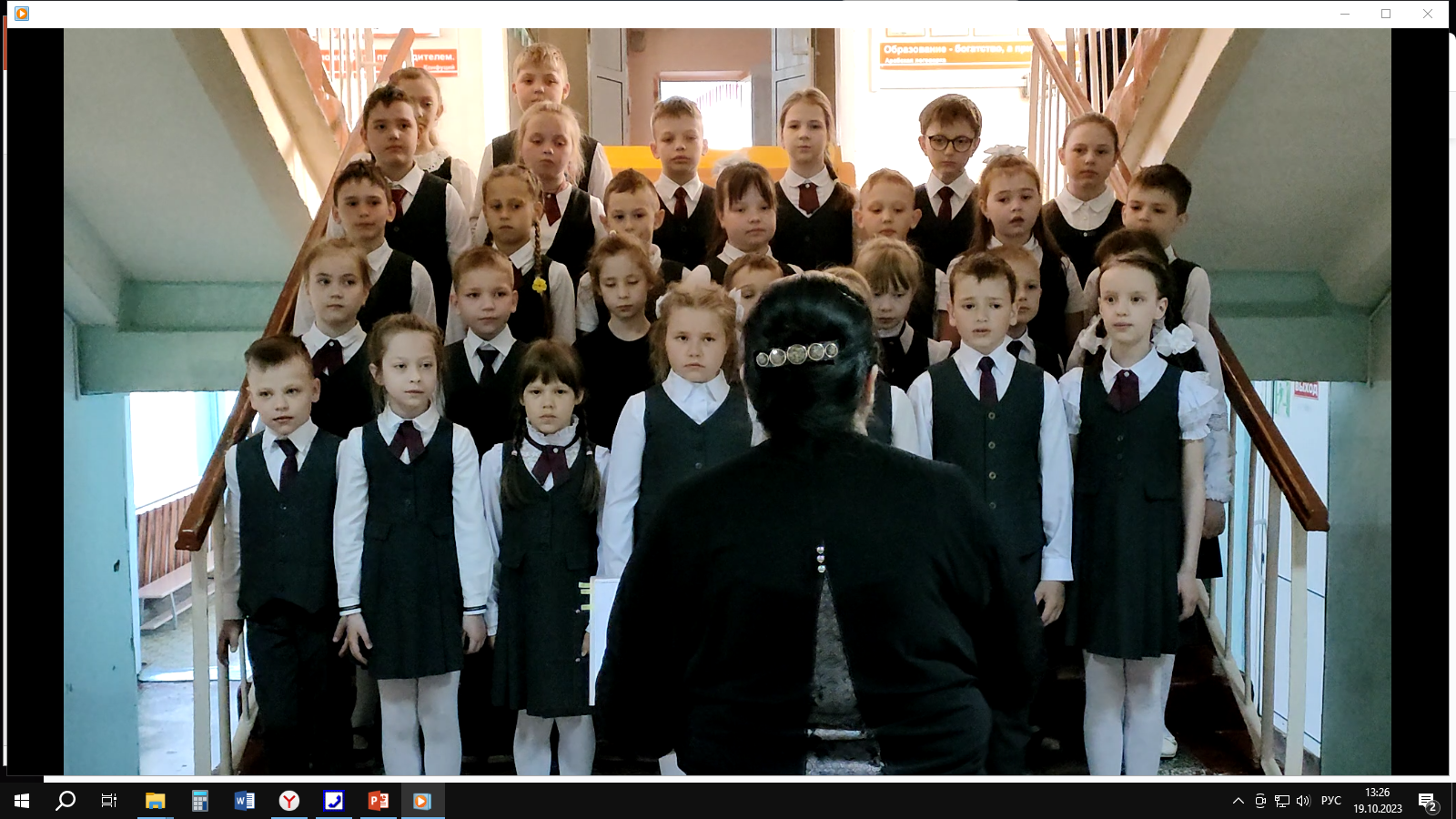 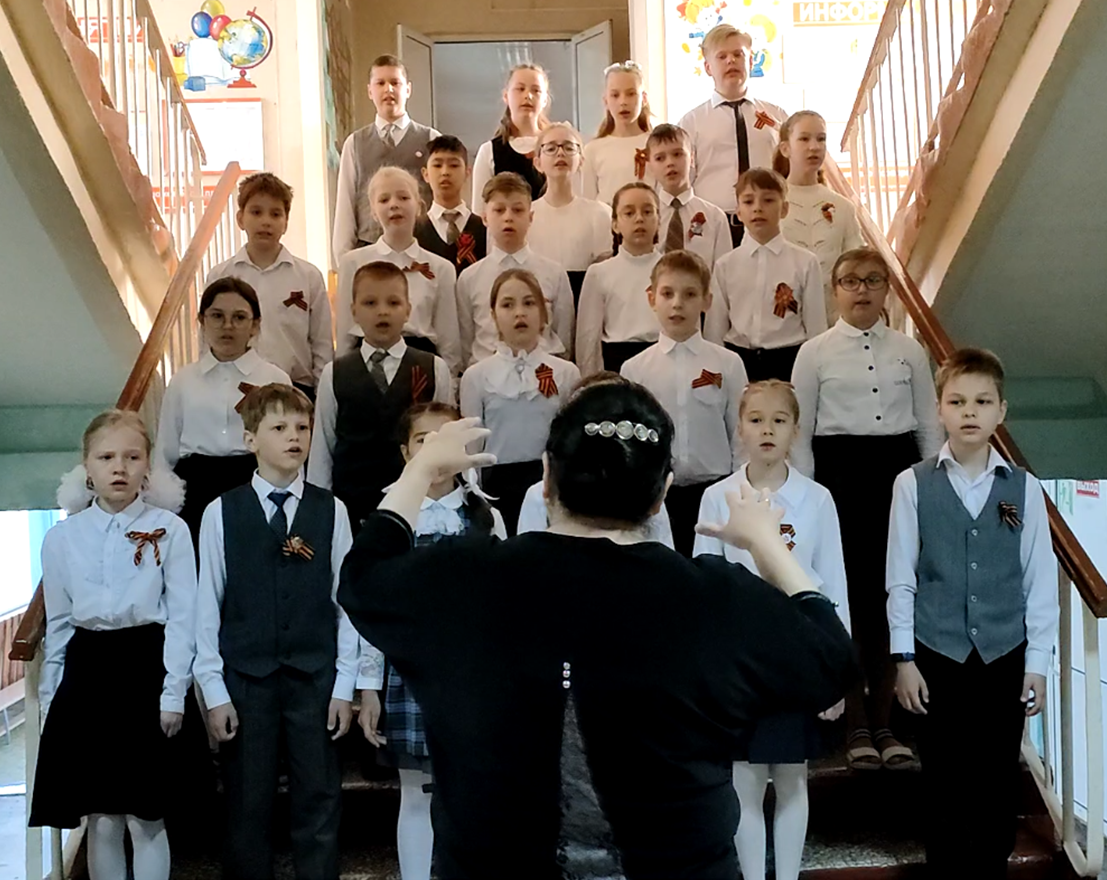 Лидер фестиваля – Ольга  Александровна Тараканова
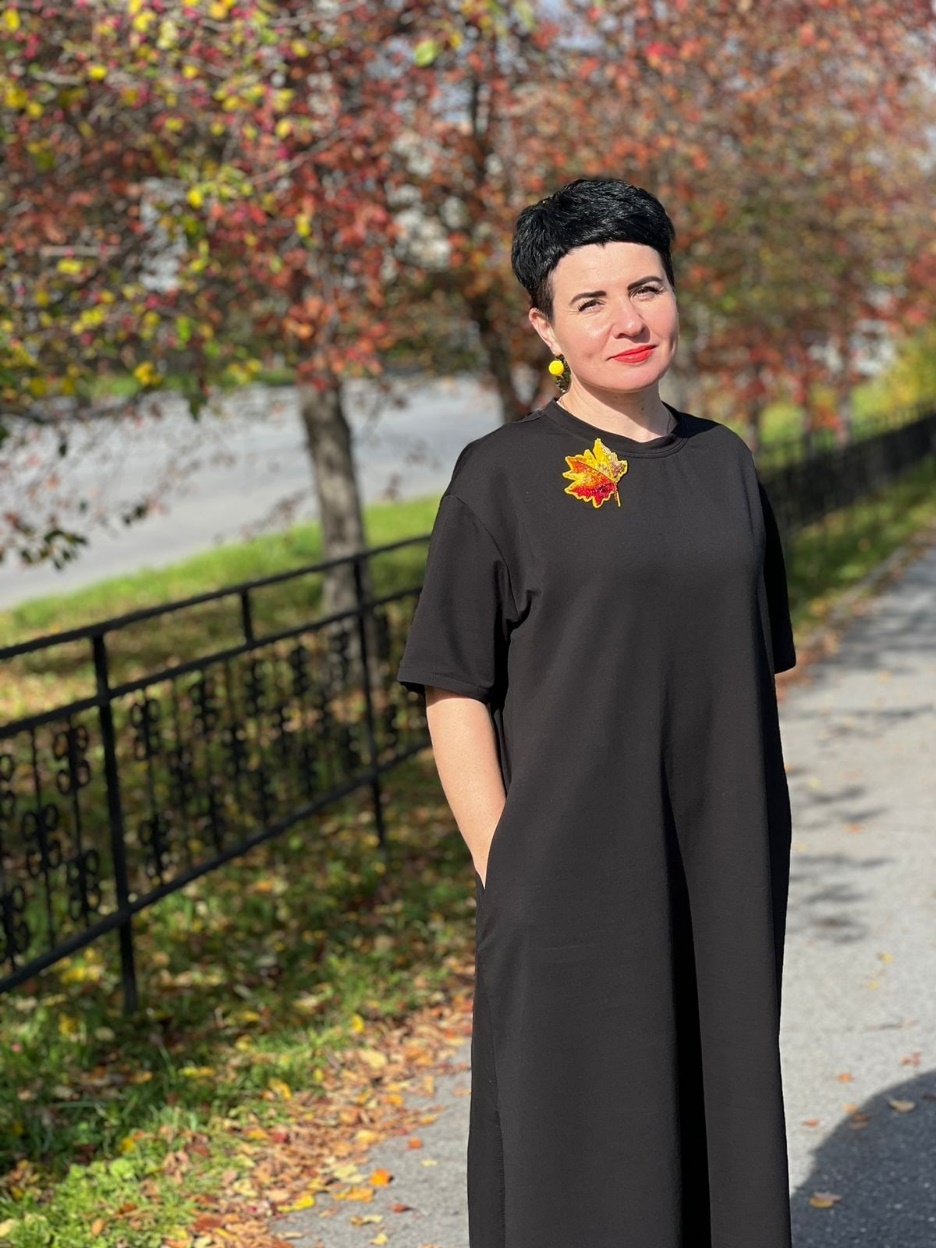 Тараканова Ольга Александровна-заместитель директора по воспитательной работе
 	Выстраивая воспитательную работу школы, Ольга Александровна способствует развитию нравственной, физически здоровой личности, способной к творчеству, самосознанию, самоопределению и активной гражданской позиции 
	С огромным энтузиазмом и вдохновением, Ольга Александровна является организатором мероприятий, событий и концертных программ, направленных на воспитание человека
«Россия начинается с тебя!»
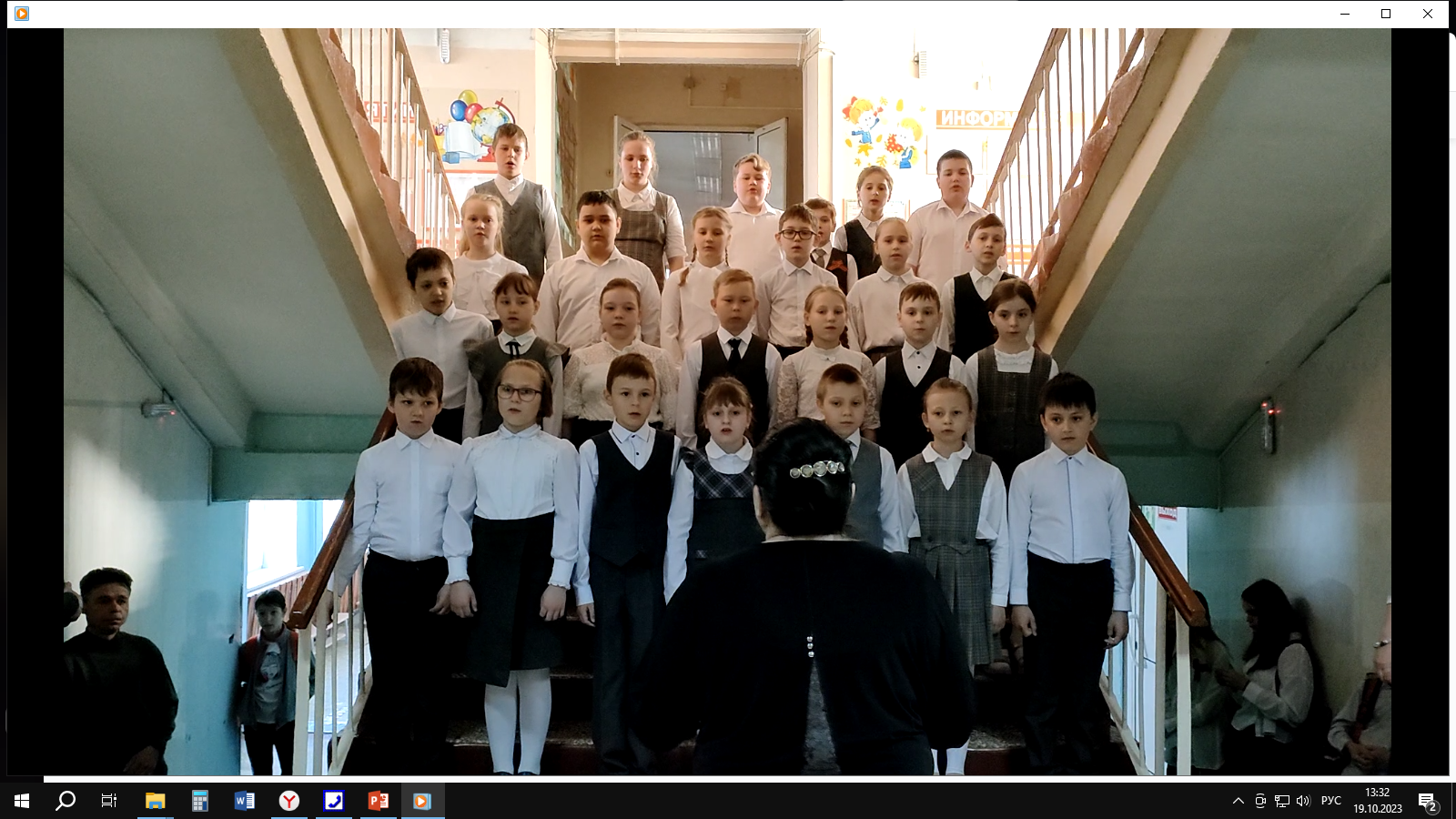 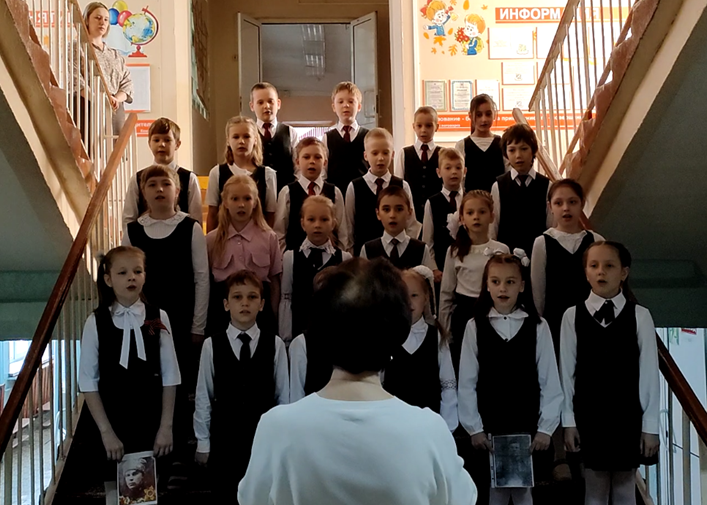 Дальнейшее развитие практики предполагает сетевое взаимодействие с другими дошкольными и общеобразовательными учреждениями Трехгорного городского округа